Navigating the Impact of COVID-19
 Within CHAK OVC Programs
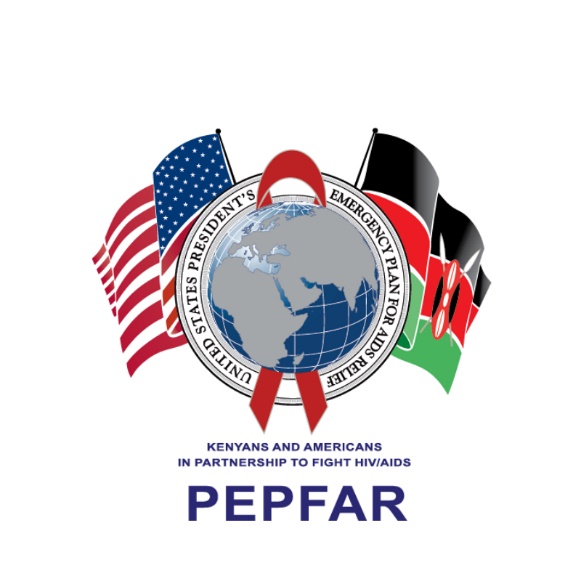 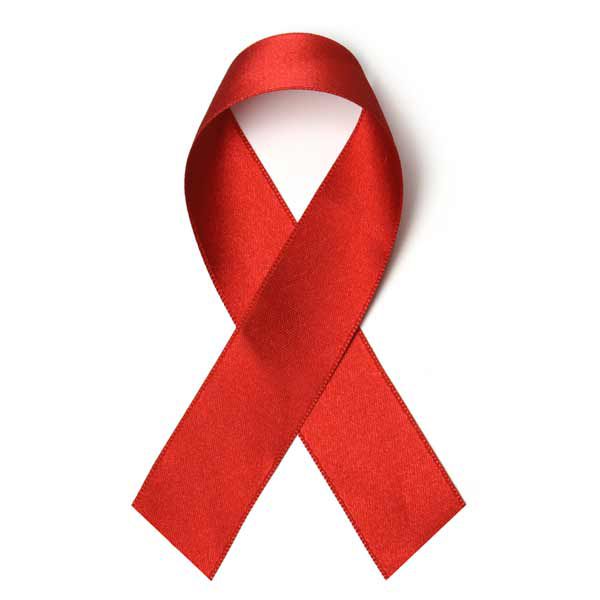 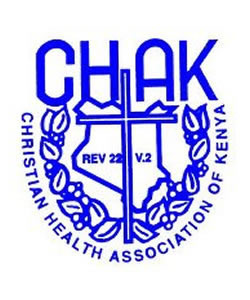 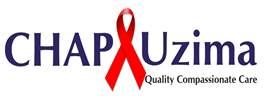 Introduction
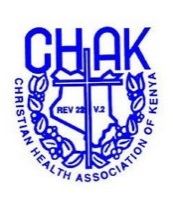 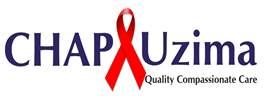 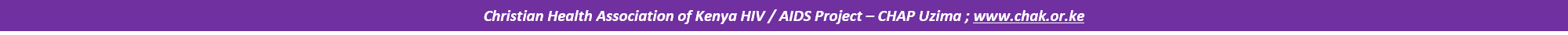 Adverse childhood experiences as a result of HIV and COVID-19
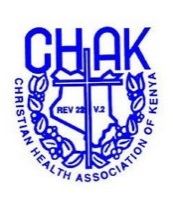 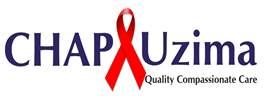 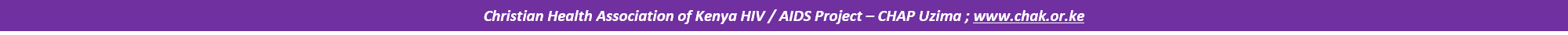 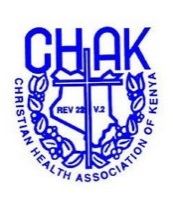 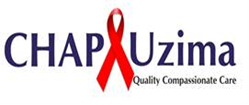 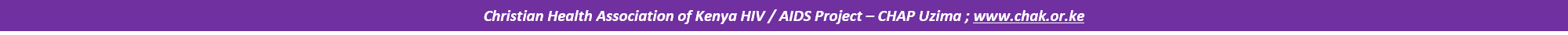 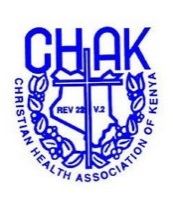 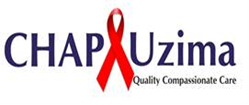 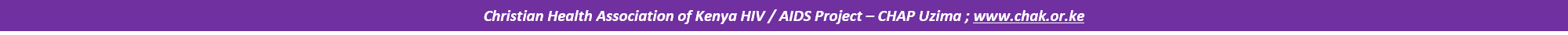 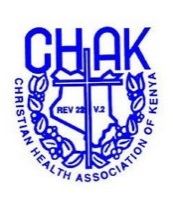 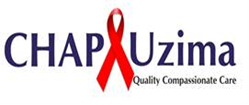 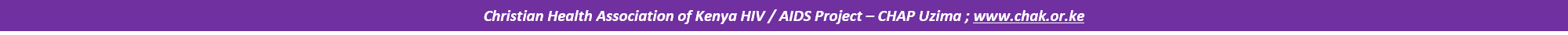 HIV and COVID-19  Impact in OVC Programs
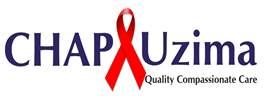 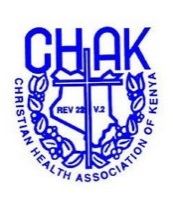 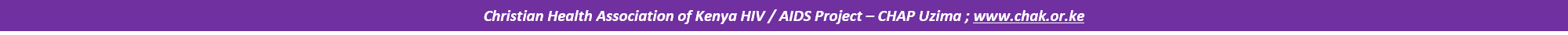 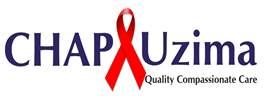 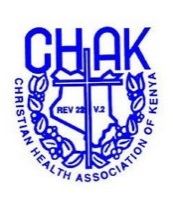 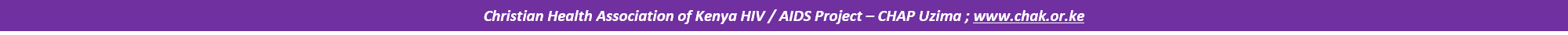 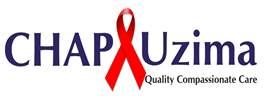 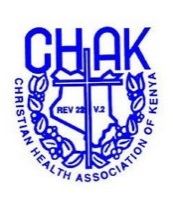 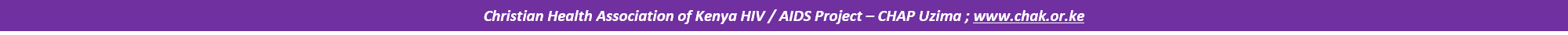 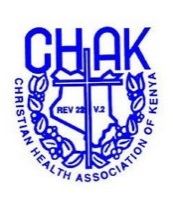 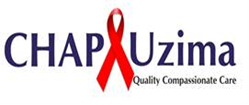 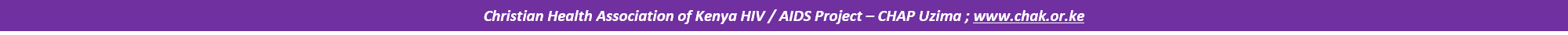 Saving group – Village Saving and Loaning Associations (VSLA)
 A total of 38 VSLA groups supported
28 active VSLA groups with 420 active members
KES 800,278 net in circulation(Loans, Shares and Social Fund)
23 in cycle 3 and had successful share-out to members
Share-out utilized to pay school fees, buy food, transport to health facility, and to enhance household IGAs
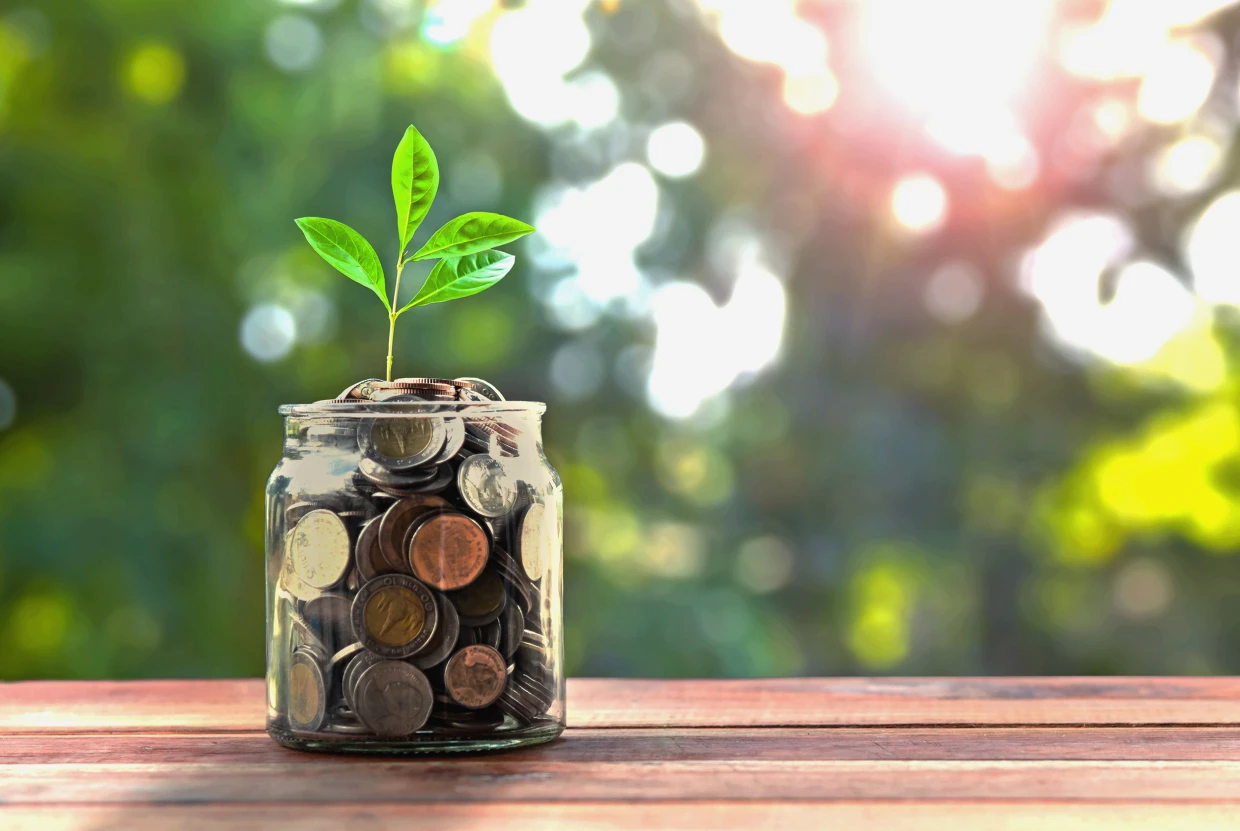 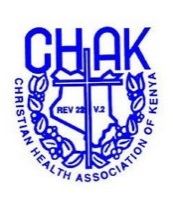 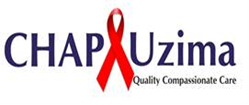 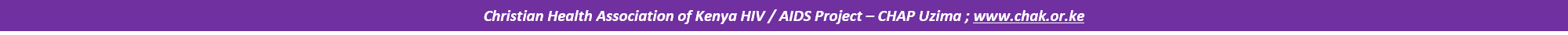 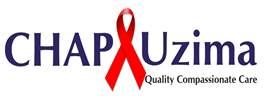 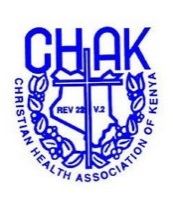 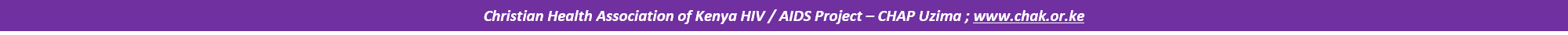 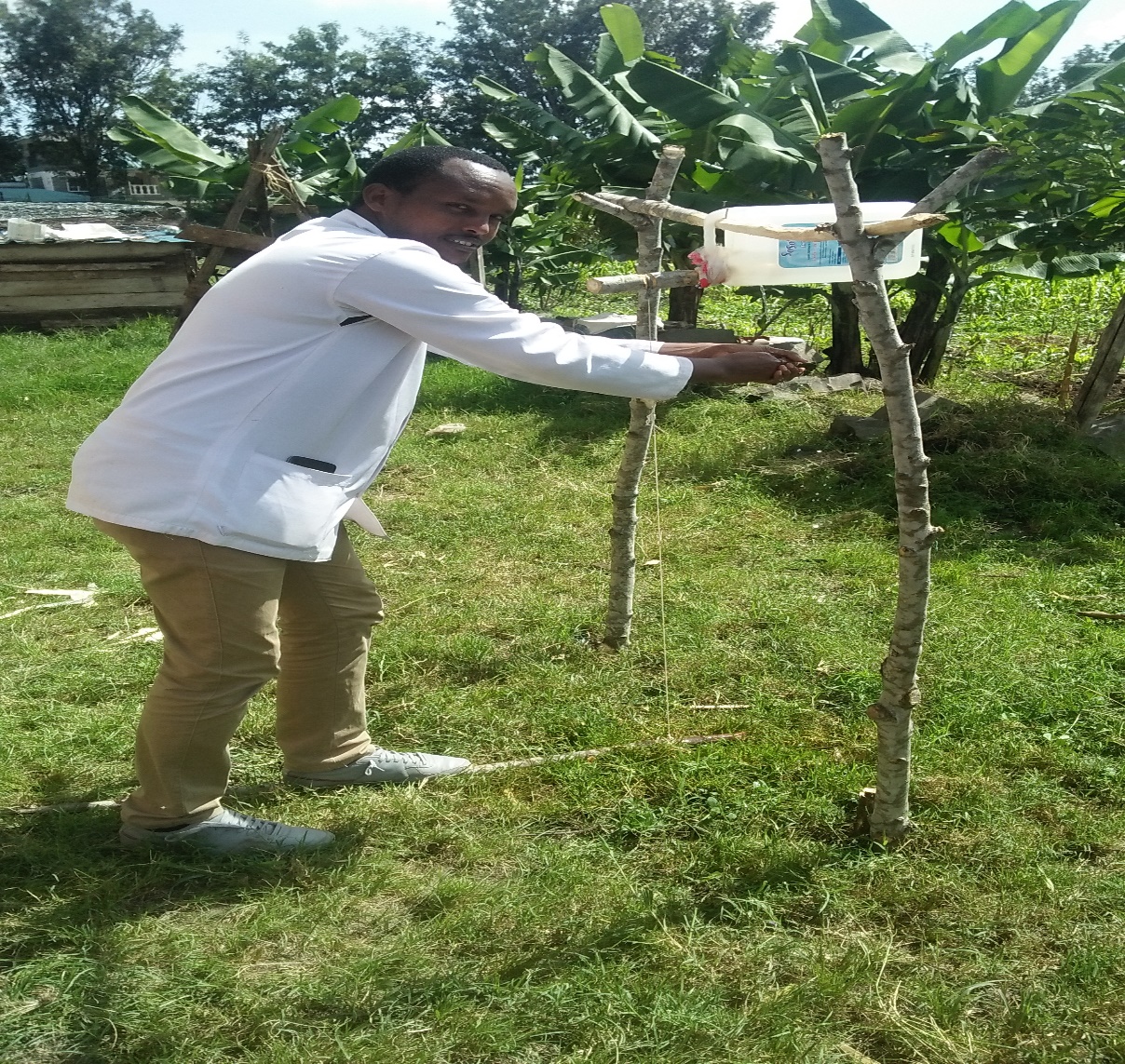 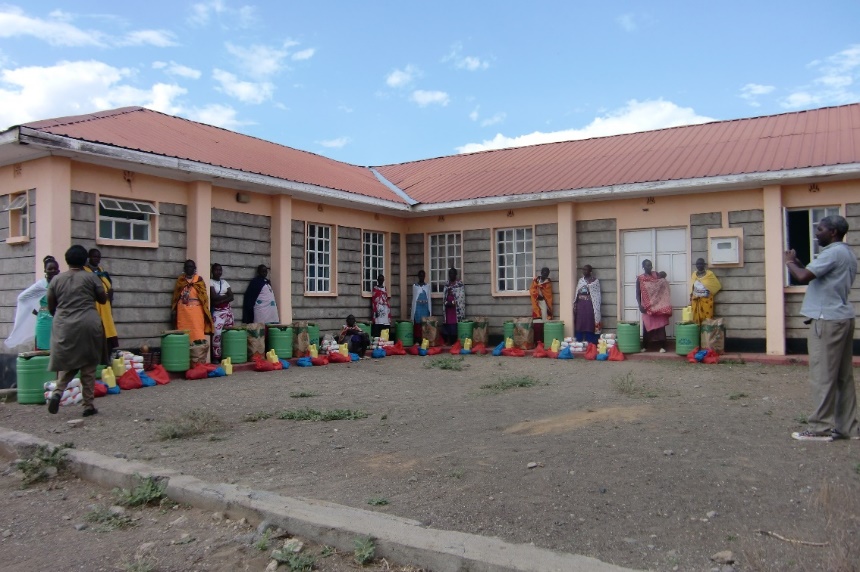 A health care provider demonstrating locally
 assembled hand washing facility at household
Caregivers receiving food and water storage containers at Tinga and Oloonkuruman
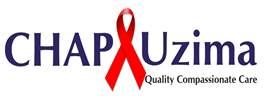 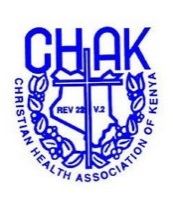 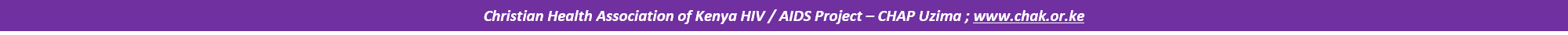 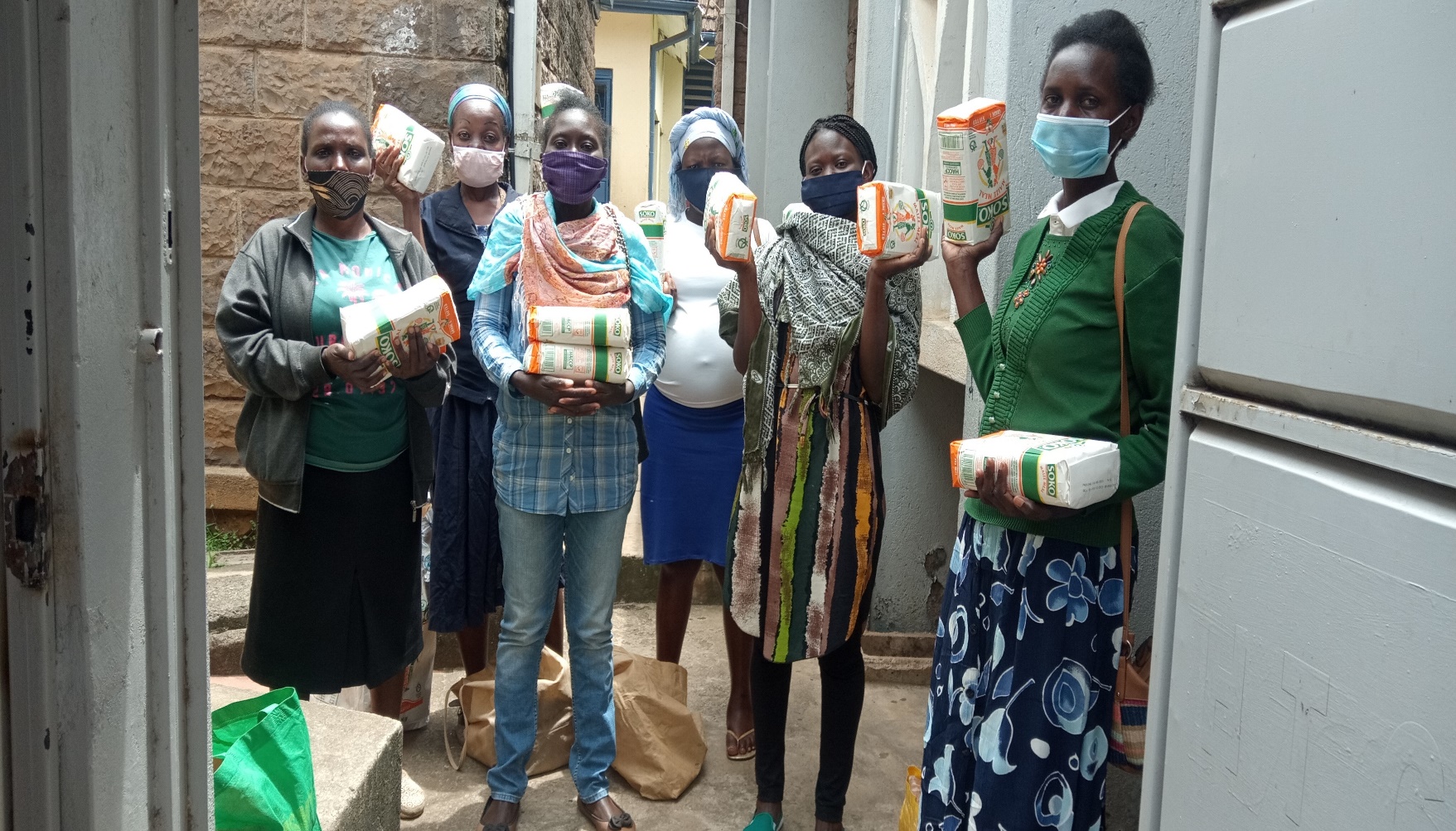 Food support provided for OVC caregivers
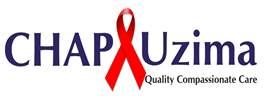 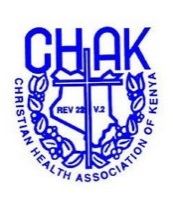 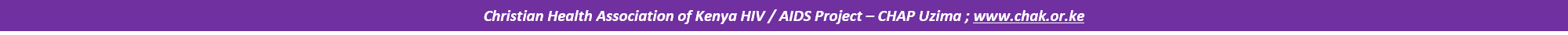 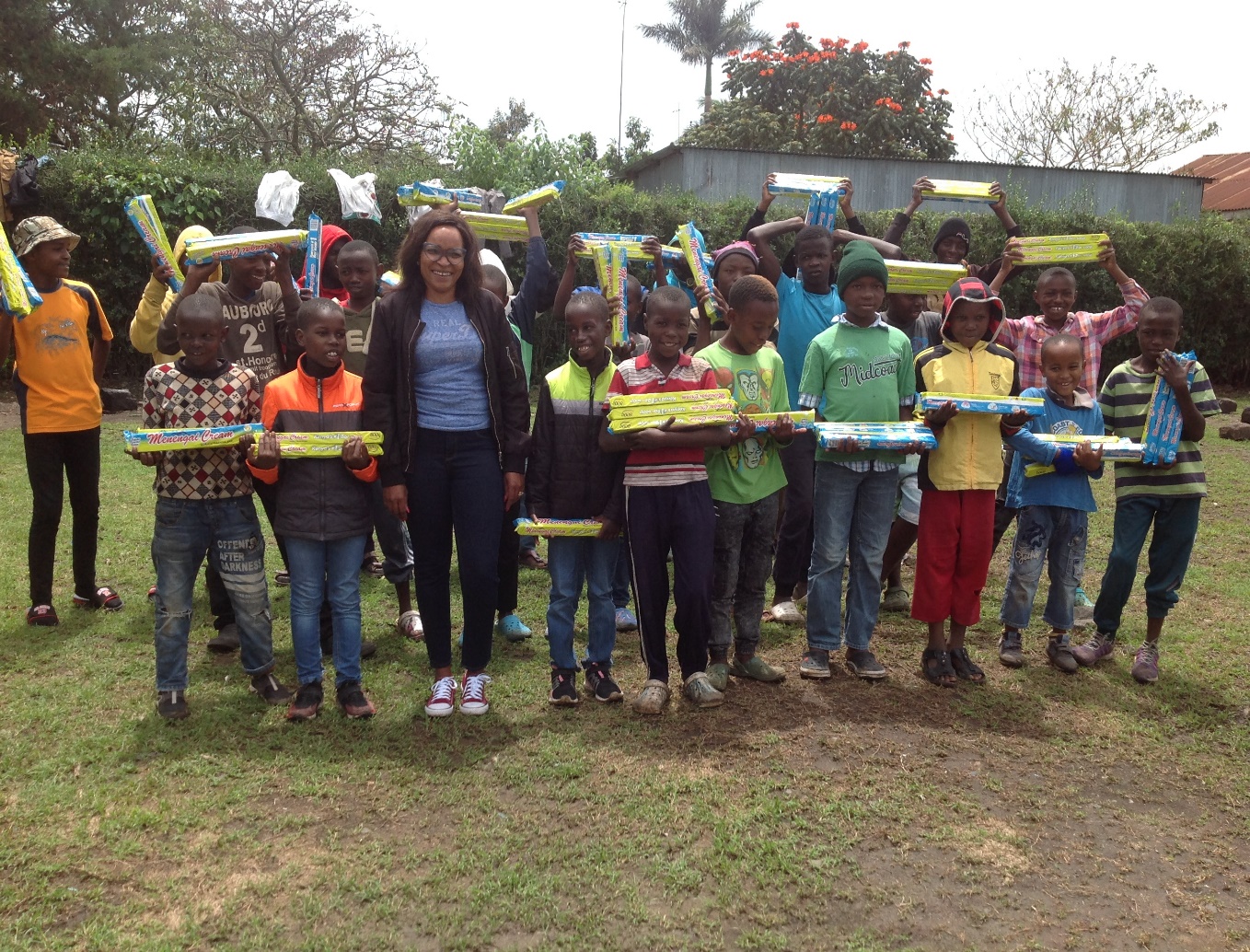 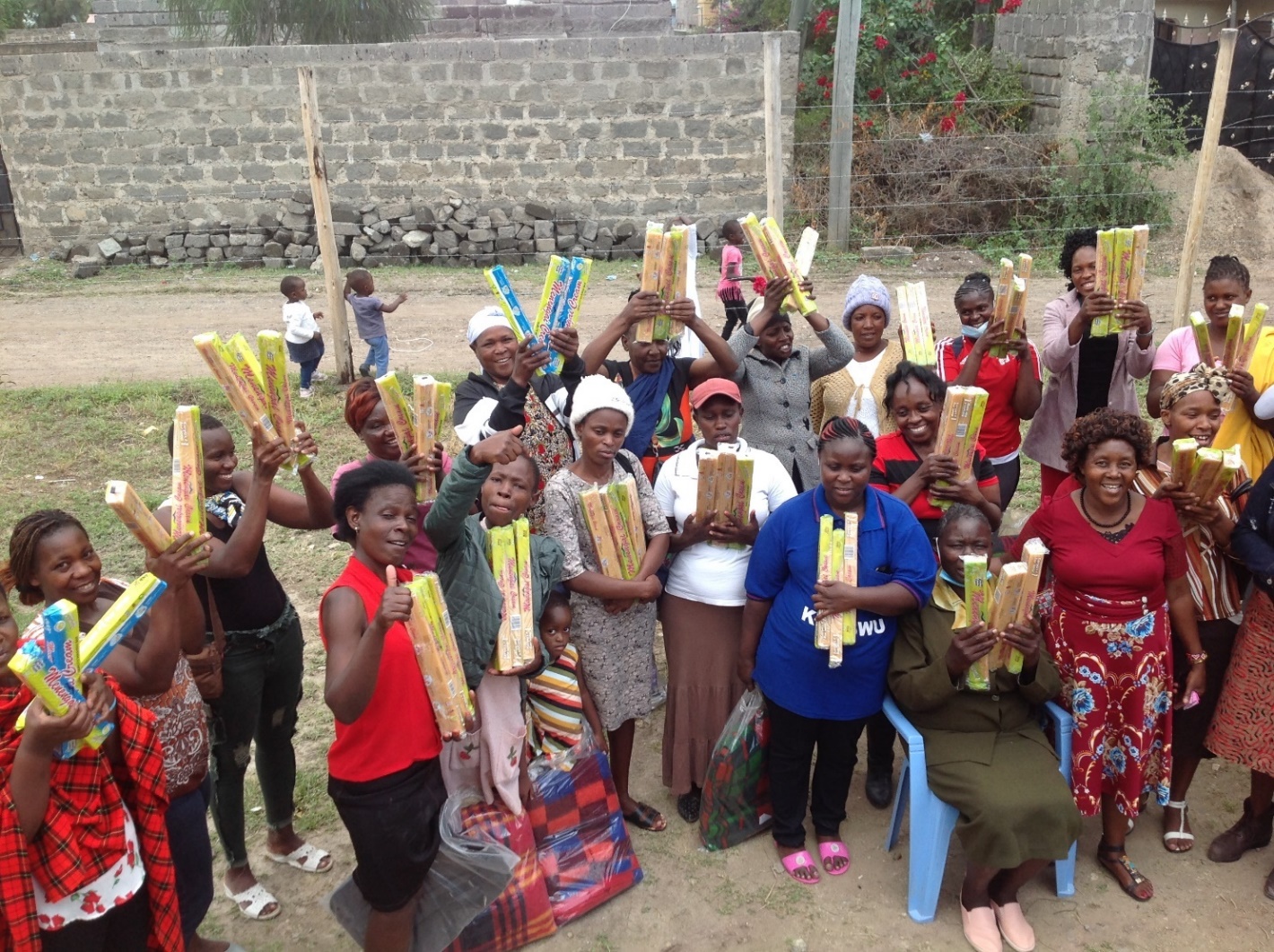 Caregivers and OVC Supported with bar soap to promote hygiene
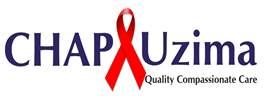 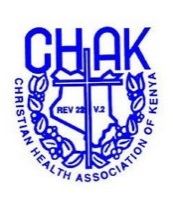 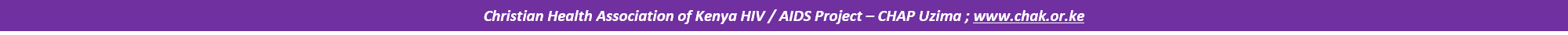 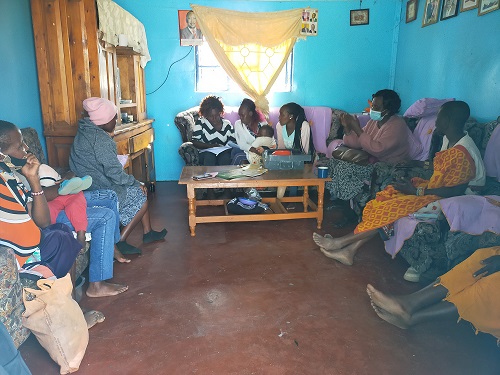 VSLA Session in progress
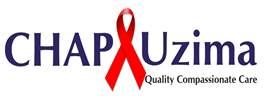 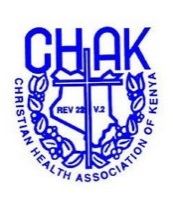 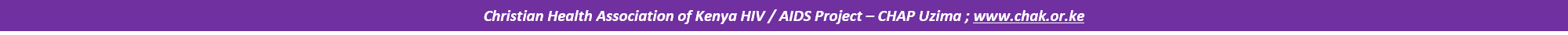 Summary
The Magnitude of COVID-19 was more than the illness (i.e. lack of access to basic needs, services and information)
The economic drain exacerbated the impact of COVID-19 on OVC and their households
Support to the OVC LIPs through CHAK and Faith Communities played a significant role in mitigation of COVID-19 through: food support, appropriate linkages and referrals for sGBV and treatment services, provision of COVID -19 IPC materials, business boosts and economic strengthening, school re-enrolment, and continued case-management support
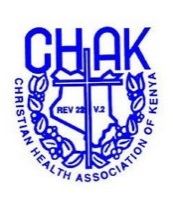 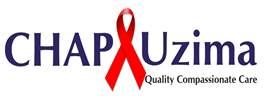 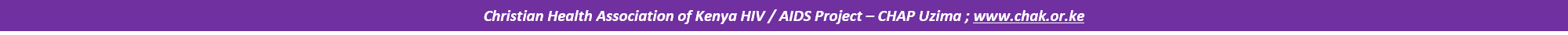 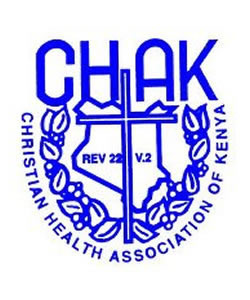 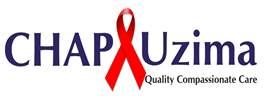 Thank You
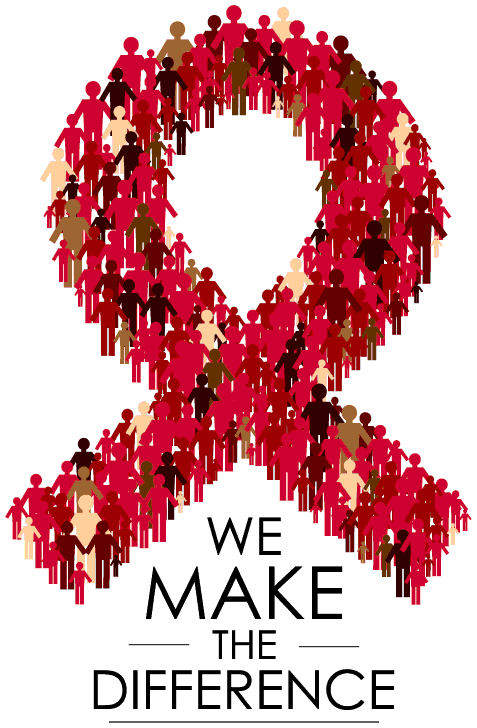 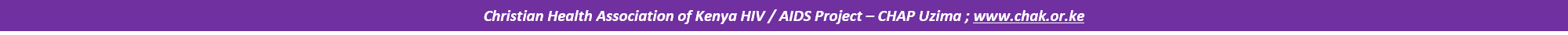